Hospodářská a sociální rada Mostecka
Kontaktní pracoviště ÚP ČR Most
13. 3. 2023
Nezaměstnanost v krajích a ČR
– srovnání krajů k 31.12.2022
Meziroční vývoj2021/2022
 + 0,4 %
0,0 %
+ 0,4 %
+ 0,0 %
+ 0,3 %
+ 0,2 %
+ 0,2 %
+ 0,2 %
+ 0,3 %
+ 0,1 %
+ 0,1 %
+ 0,2 %
+ 0,1 %
+ 0,2 %
+ 0,5 %
Nezaměstnanost v ÚK
– srovnání okresů k 31.12.2022
Meziroční vývoj2021/2022
+ 0,6 %
+ 0,3 %
+ 0,3 %
+ 0,2 %
+ 0,4 %
+ 0,6 %
+ 0,6 %
+ 0,4 %
+ 0,2 %
Podíl nezaměstnaných osob na počtu obyvatel v ČR k 31.12.2022
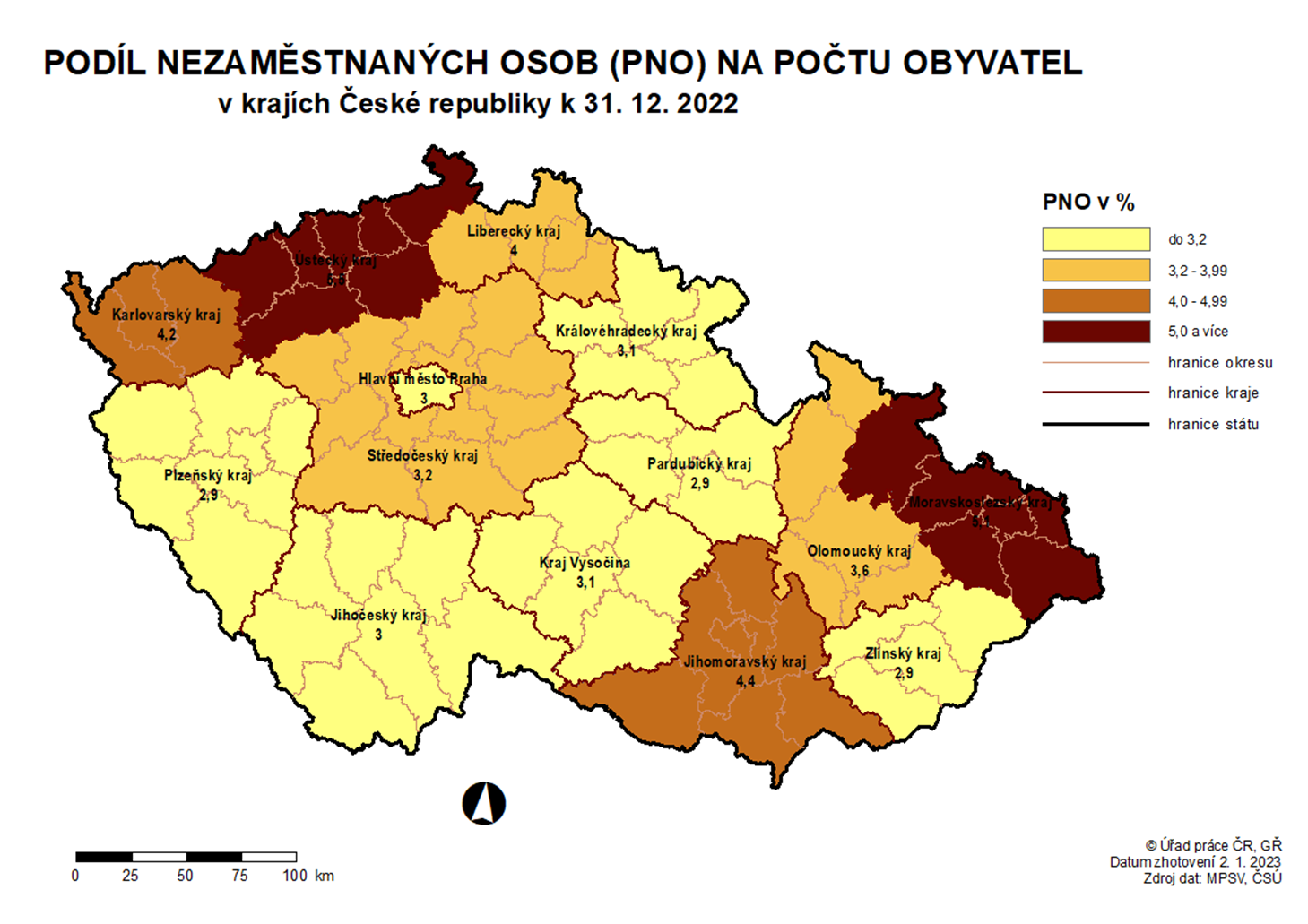 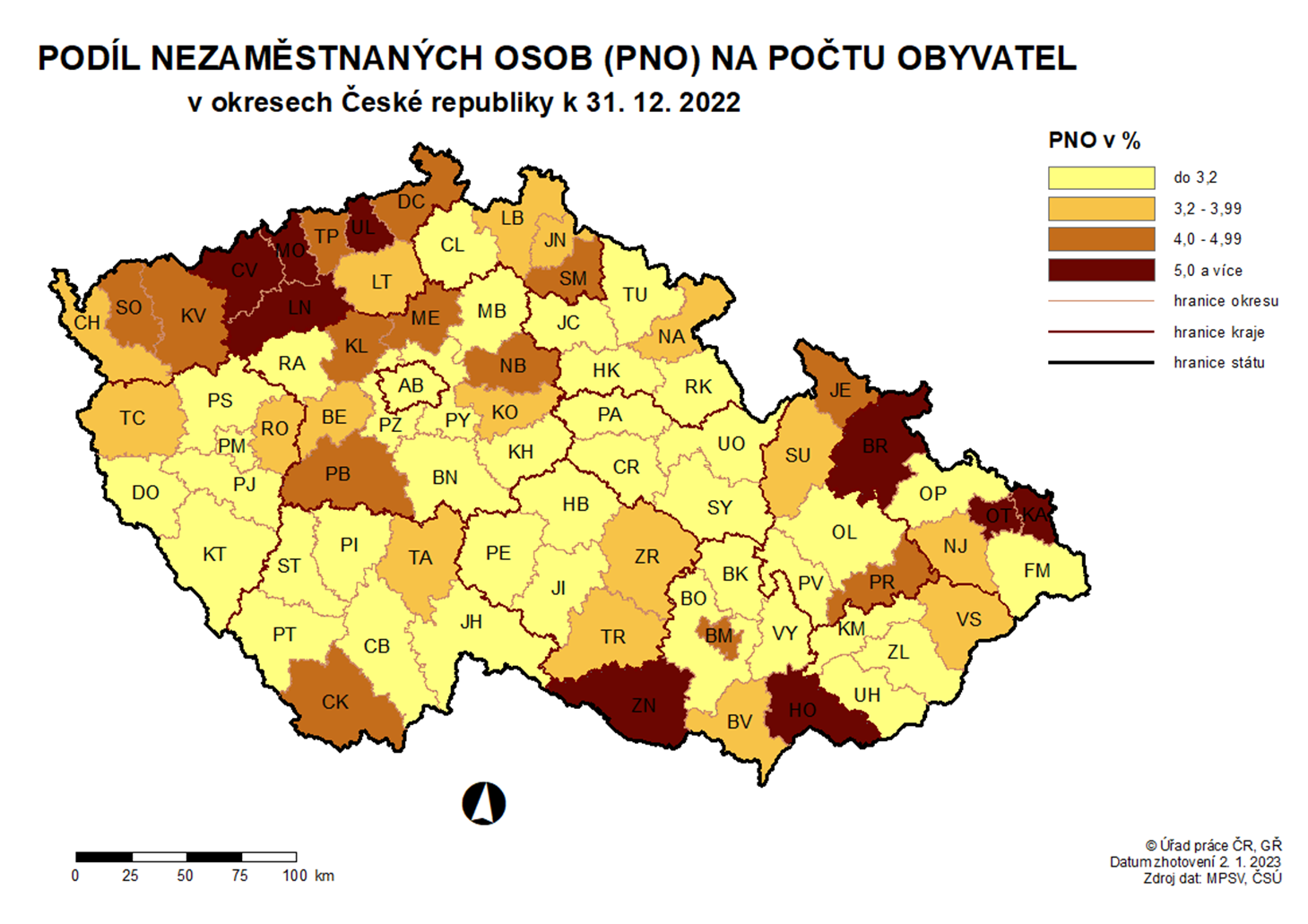 Uchazeči o zaměstnání
k 31.12.2021 a k 31.12.2022
– okres Most
Vzdělanostní struktura uchazečů o zaměstnání k 31.12.2022
– okres Most
Délka evidence uchazečů o zaměstnání k 31.12.2022
– okres Most
Průměrná délka evidence: 519 dnů
Situace na trhu práce – rok 2022okres Most (stav k 31.12.2022)
Meziroční nárůst nezaměstnanosti o 0,6 %
7 078 nově evidovaných / 6 833 ukončených evidencí (od 01.01.2022)
3 800 nastoupilo do zaměstnání, z toho 2 366 umístěno ÚP ČR (od 01.01.2022)
Meziroční nárůst o 215 uchazečů o zaměstnání
1 180 volných pracovních míst, z toho 770 volných pracovních míst pro cizince, tj. 65,25 % z celkového počtu VPM (k 31.12.2022)
Intenzivní práce s určitými cílovými skupinami: UoZ v hmotné nouzi, uchazeči dlouhodobě evidovaní, uchazeči starší 50 let, uchazeči do 25 let (tzn. včetně mladistvých)
Podíl nezaměstnaných na obyvatelstvu ve věku 15–64 let v obcích okresu Most k 31.12.2022
Pomoc pro občany Ukrajiny a jejich zaměstnavatele
Podmínka: pobytové vízum za účelem strpění / dočasné ochrany.
Od 01.03.-31.12.2022 evidováno 538 osob s dočasnou ochranou (ODO)(329 uchazečů o zaměstnání a 209 zájemců o zaměstnání).
Počet ODO k 31.12.2022: 265 (263 uchazečů a 2 zájemci o zaměstnání).
Počet zaměstnaných ODO k 31.12.2022: 69 (34 uchazečů a 35 zájemců o zaměstnání), z toho 46 finančně podpořených míst – příspěvek ÚP ČR.
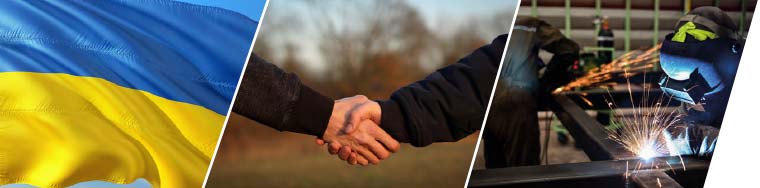 Pomoc uprchlíkům z Ukrajiny
Poskytování poradenství – zpracování životopisů včetně překladu do českého jazyka, informace k možnostem zařazení žáků a studentů do vzdělávacího procesu, informace ke kurzům k výuce českého jazyka a ke zvoleným rekvalifikacím, informace k nostrifikaci vzdělání, realizace poradenských programů.
Spolupráce s tlumočníky (individuální i skupinové poradenství).
Spolupráce se zaměstnavateli – zařazování Ukrajinců na trh práce.
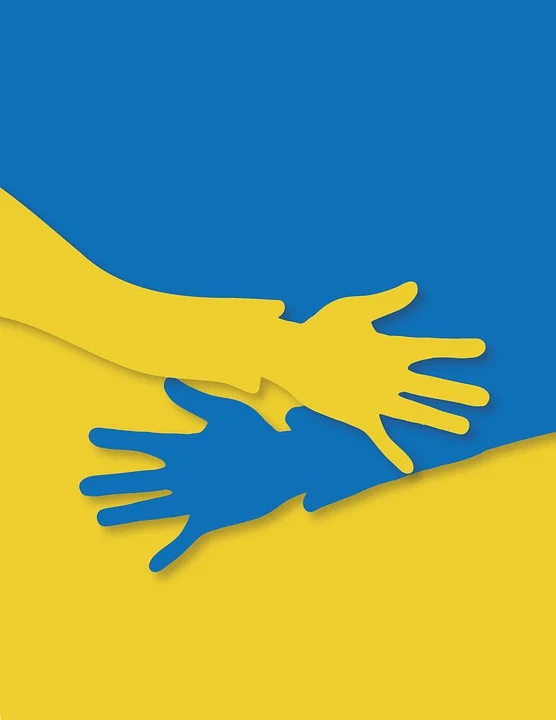 Kontaktní údaje
Úřad práce České republiky
Krajská pobočka v Ústí nad Labem
Kontaktní pracoviště Most
tř. Budovatelů 1989
434 01  Most

Mgr. Veronika Kubalová
ředitelka KoP ÚP ČR Most
T:	950 137 300
M:	775 864 713
E: veronika.kubalova@uradprace.cz
Kancelář: 2. patro, č. dv. 62a

www.uradprace.cz
https://www.uradprace.cz/web/cz/most-1
Děkuji Vám za spolupráci.